Fast Responding Regulation Service (FRRS)
Overview


ERCOT
Operations Planning

QMWG
May 13th, 2016
FRRS Parameters
FRRS deployment parameters currently set in ERCOT EMS.
FRRS Parameters
3
60.00
59.99
)
z
H
(
y
BAND
1
c
n
e
u
q
e
BAND
2
r
F
BAND
3
t
n
e
Up
m
y
o
l
p
e
Idle
D
S
Y minutes
R
R
Down
F
Time
(minutes)
<=1
0+
Scenario 1: Frequency below 59.97 Hz
59.97
59.96
59.95
59.91
40%
Using a Max deployment Time/Band = 1 minute
4
60.00
59.99
)
z
H
(
y
BAND
1
c
n
e
u
q
e
BAND
2
r
F
BAND
3
t
n
e
Up
m
y
o
l
p
e
Idle
D
S
R
R
Down
F
(minutes)
Time
0+
Scenario 2: Frequency below 59.96 Hz
59.97
59.96
59.95
59.91
70%
40%
<=1
<=2
Using a Max deployment Time/Band = 1 minute
5
60.00
59.99
)
z
H
(
y
BAND
1
c
n
e
u
q
e
BAND
2
r
F
BAND
3
t
n
e
Up
m
y
o
l
p
e
Idle
D
S
R
R
Down
F
0+
Time
(minutes)
Scenario 3: Frequency below 59.95 Hz
59.97
59.96
59.95
59.91
100%
70%
40%
<=2
<=1
<=3
Using a Max deployment Time/Band = 1 minute
6
60.00
59.99
)
z
H
(
y
BAND
1
c
n
e
u
q
e
BAND
2
r
F
BAND
3
t
n
e
Up
m
y
o
l
p
e
Idle
D
S
R
R
Down
F
Time
(minutes)
<=1
0+
Scenario 4: Frequency below 59.91 Hz  (Unit trip)
59.97
59.96
59.95
59.91
100%
Using a Max deployment Time/Band = 1 minute
7
FRRS-Up Recall (Always Based on Duration or Frequency)
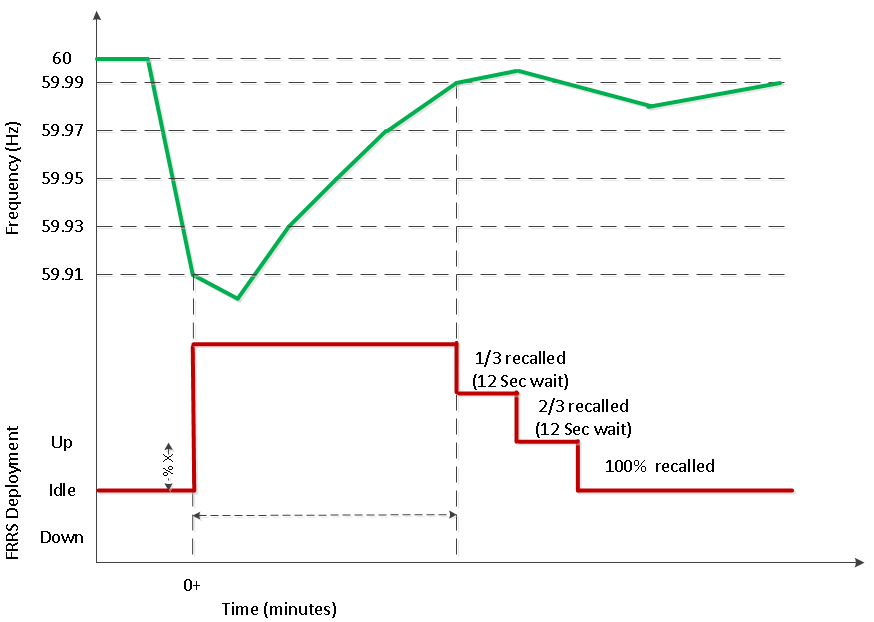 Using a Max deployment Time/Band = 1 minute
8
FRRS Deployment Statistics
How FRRS is being deployed.
FRRS Up Deployments
10
FRRS Down Deployments
11
FRRS Deployments per Hour
12
FRRS Up Deployments per Hour
*Data from Jan-15 to Apr-16
13
FRRS Down Deployments per Hour
*Data from Jan-15 to Apr-16
14
Frequency Events
Evaluating battery performance during ERCOT frequency events.
1/21/2016 11:14:45 PM
16
1/26/2016  11:25:07 PM
17
2/8/2016  10:31:08 AM
18
3/8/2016  5:03:11 AM
19
2/11/2016  9:09:19 PM
20
FRRS Performance
How do FRRS carrying units respond to ERCOT deployment signals?
2/18/2016 HE16
22
1/7/2016 HE18
23
1/8/2016 HE23
24
1/20/2016 HE23
25
3/3/2016 HE14
26